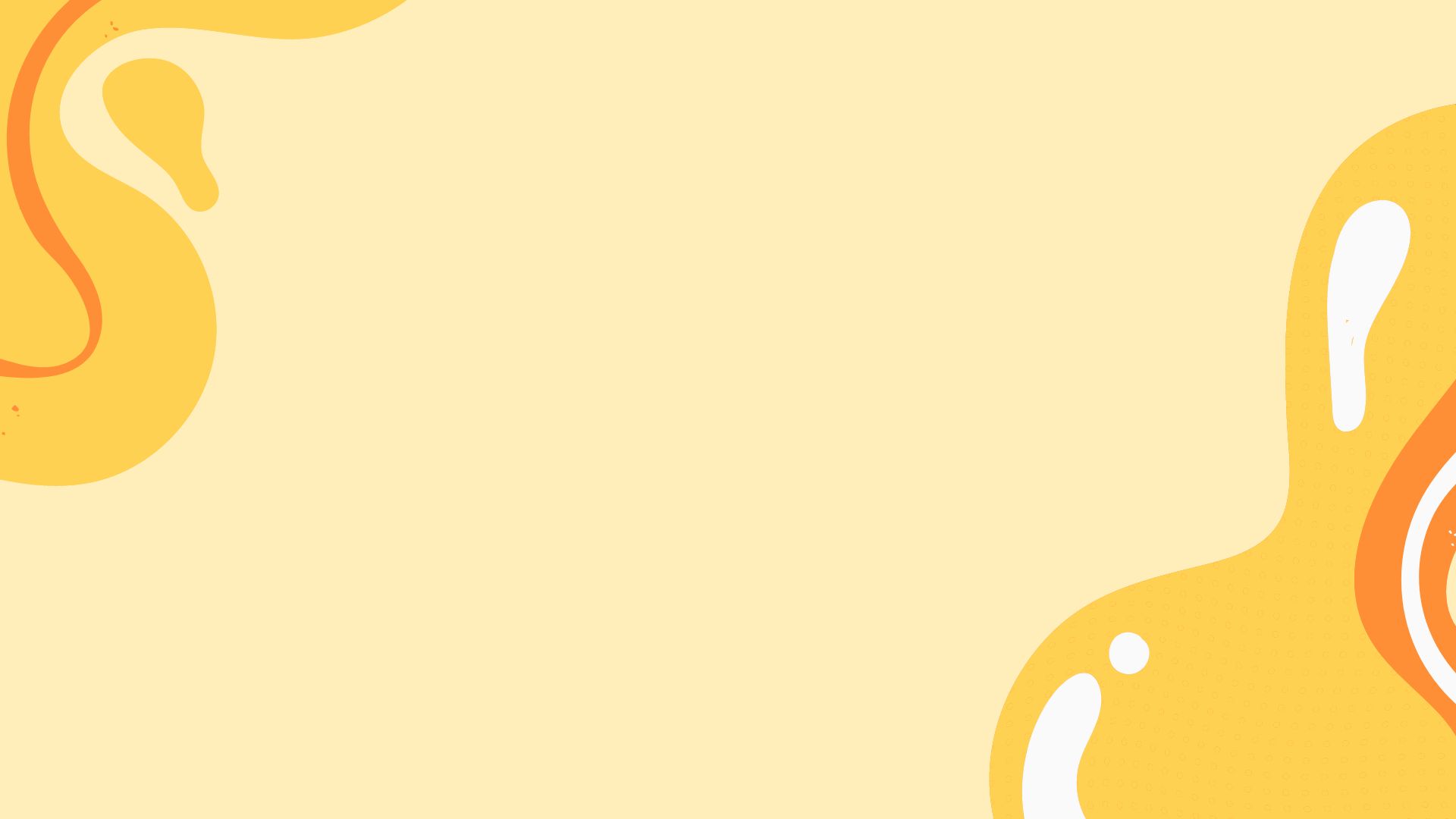 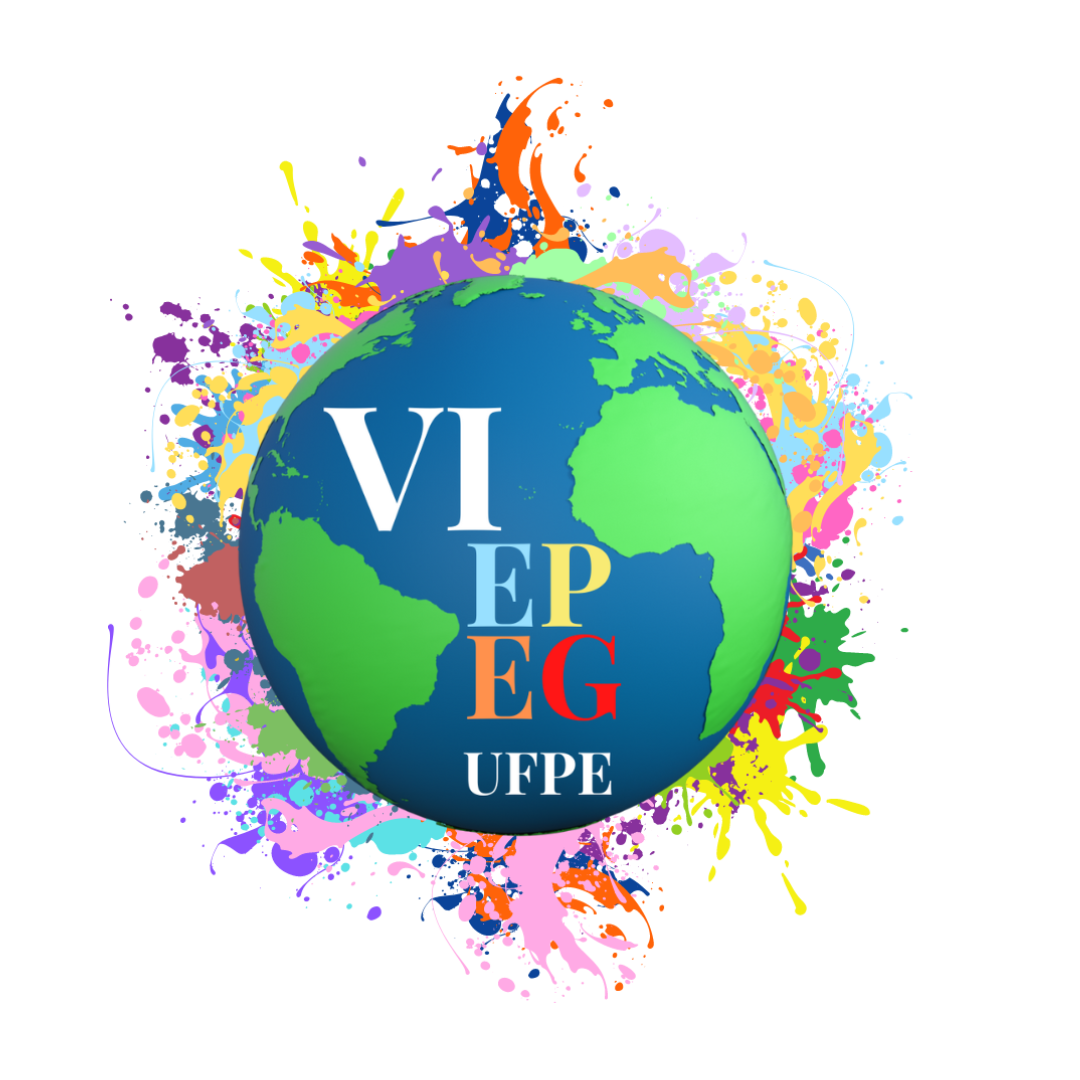 Universidade Federal de Pernambuco
VI Encontro de Práticas de Ensino de Geografia da UFPE
Título do trabalho em Times 40 e negrito
Informações do autor principal, centralizado, fonte times 24
2022
Título da lâmina em Times 40 e negrito
Corpo justificado, fonte times 24
Atenção: recomendamos um limite máximo de 10 slides para que não comprometa o tempo de apresentação que deve ser de 10 a 15 minutos baseado na orientação do coordenador do GT.